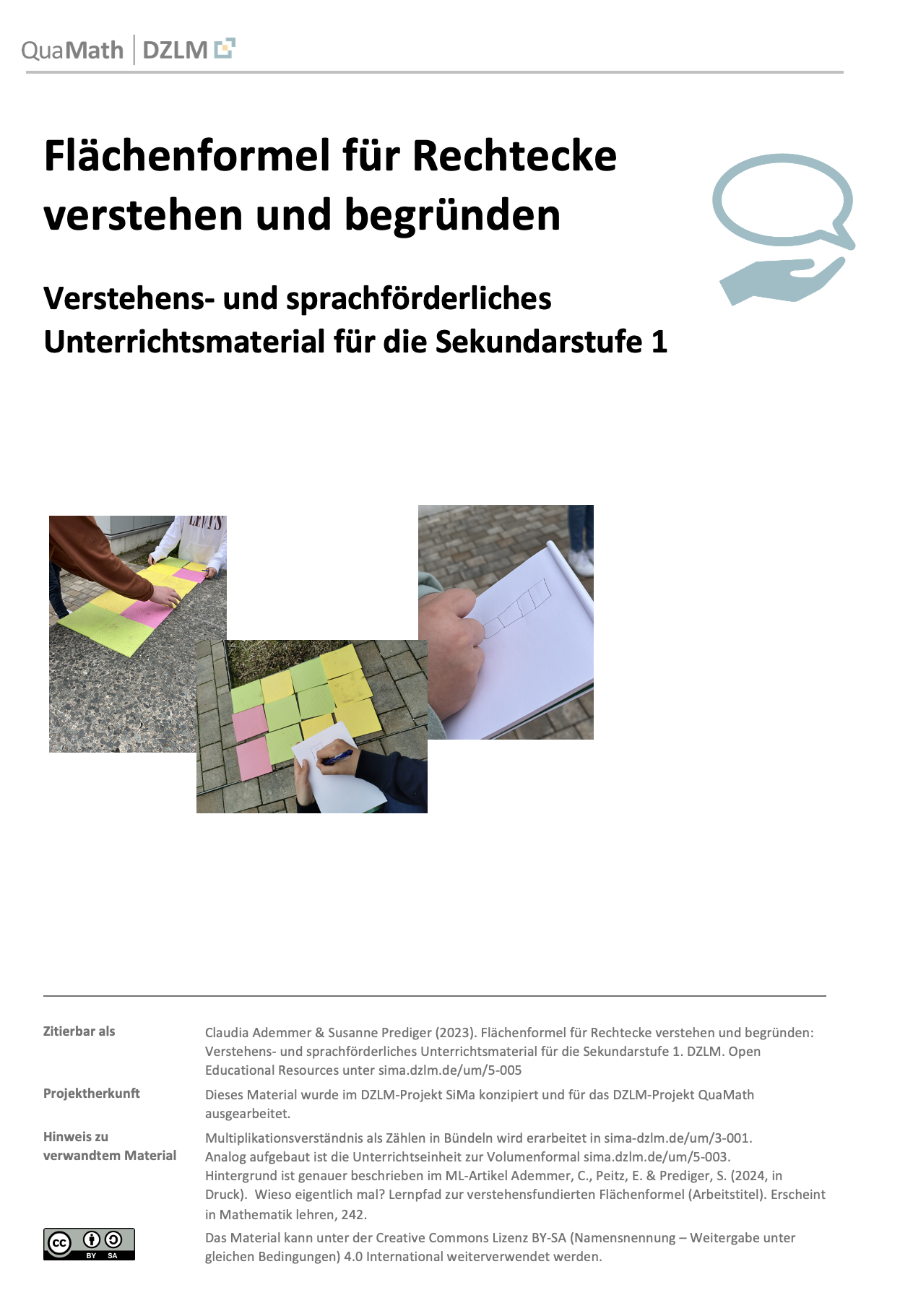 Material aus Projekt
SiMa – Sprachbildung im Mathematikunterricht
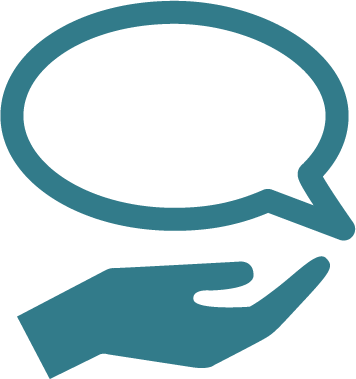 Unterrichtsmaterial als Word und PDF auf der SiMa-Seite frei nutzbar unter
http://sima.dzlm.de/um/5-005
Dazu: digitales Flächentool (Virtuelles Arbeitsmittel)
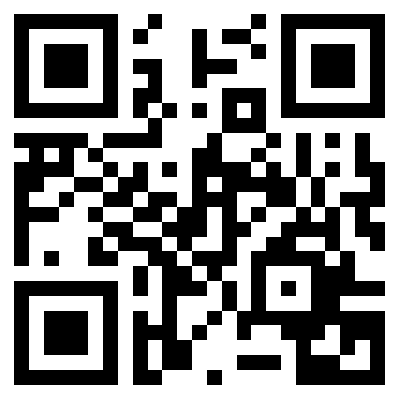 In diesem Dokument: zwei Übungs-gelegenheiten (Folie 4 und 5)
Fachdidaktischer Hintergrund: Lernschritte auf dem Lernpfad hin zur Flächenformel
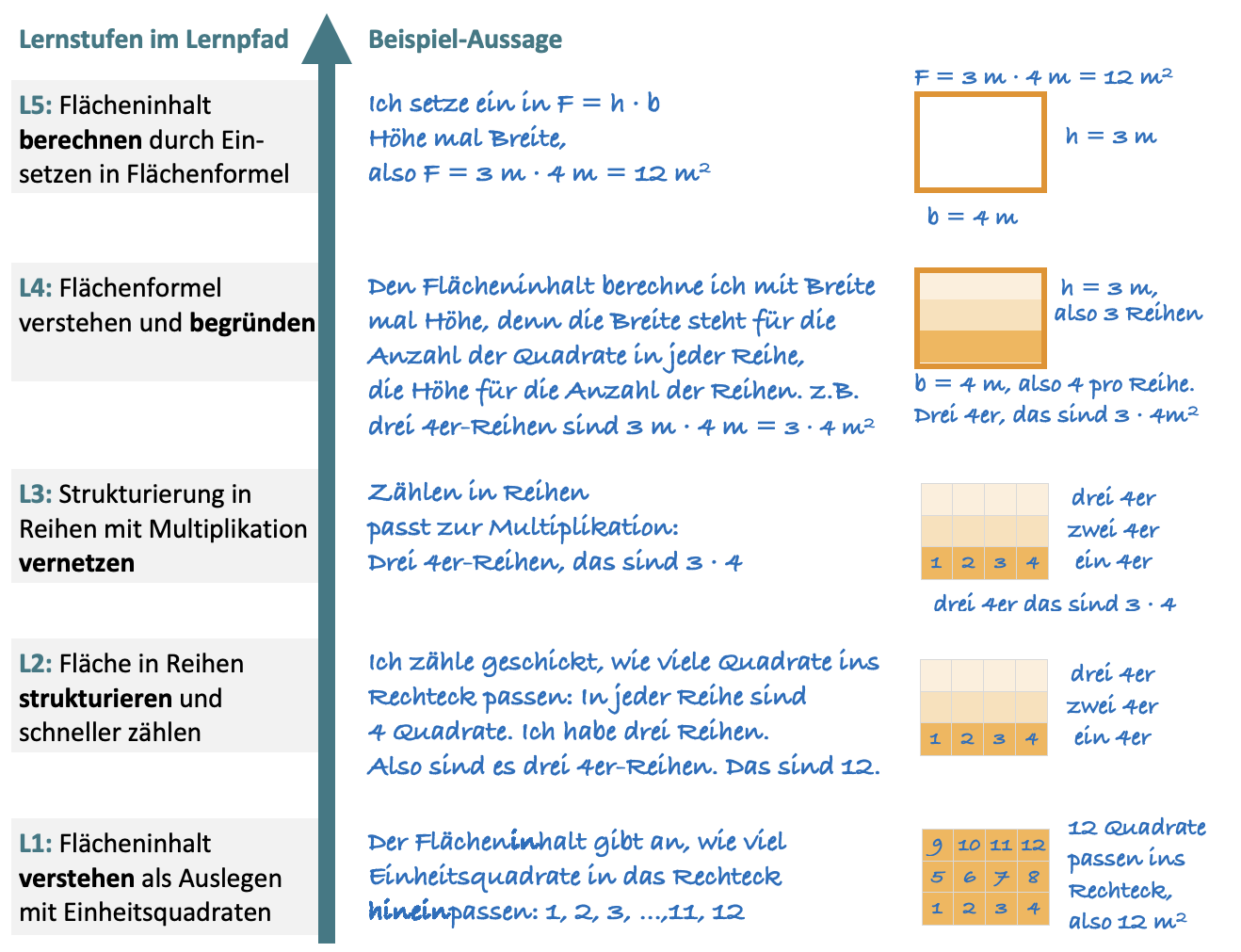 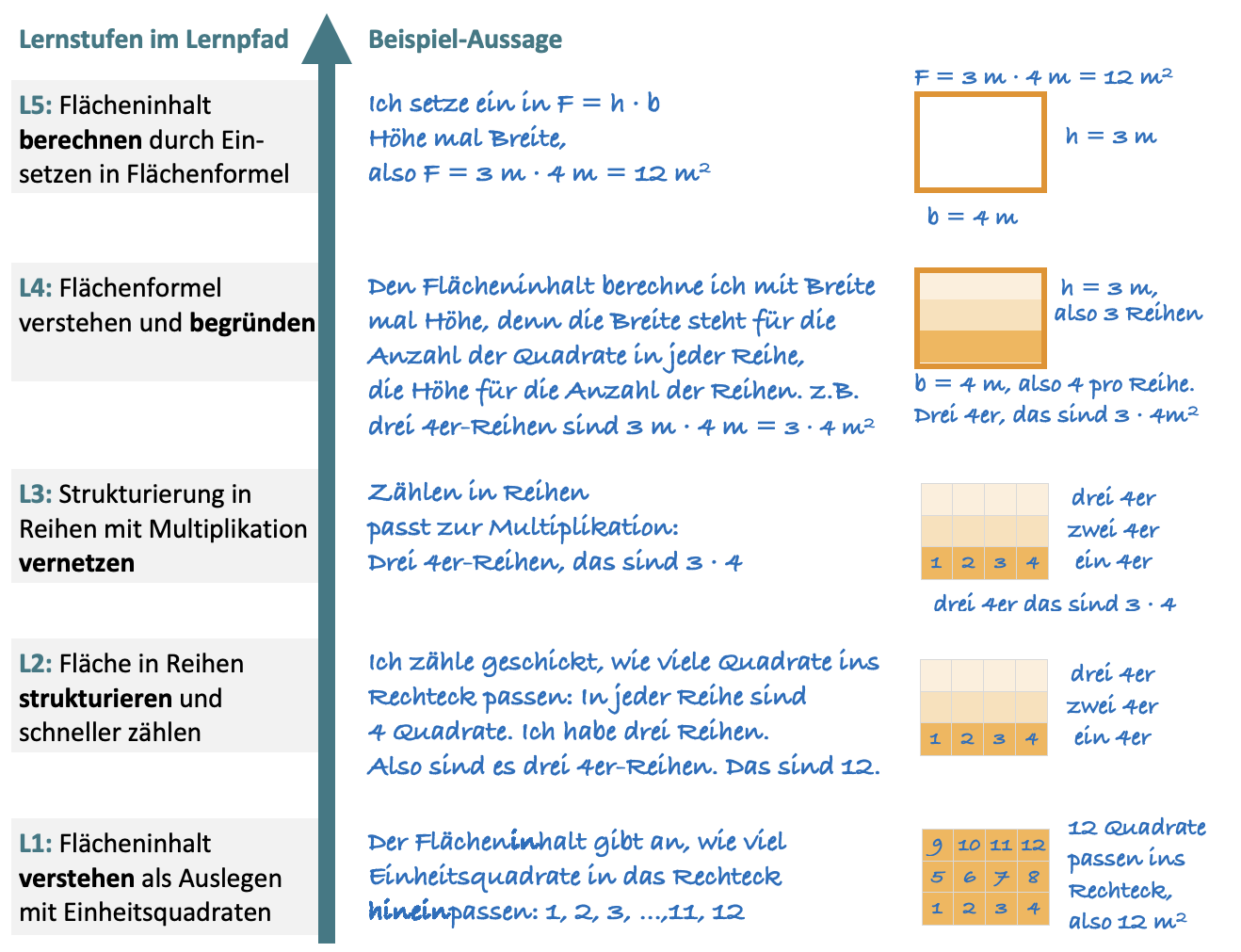 L5: Flächeninhalt berechnen durch Einsetzen in Flächenformel
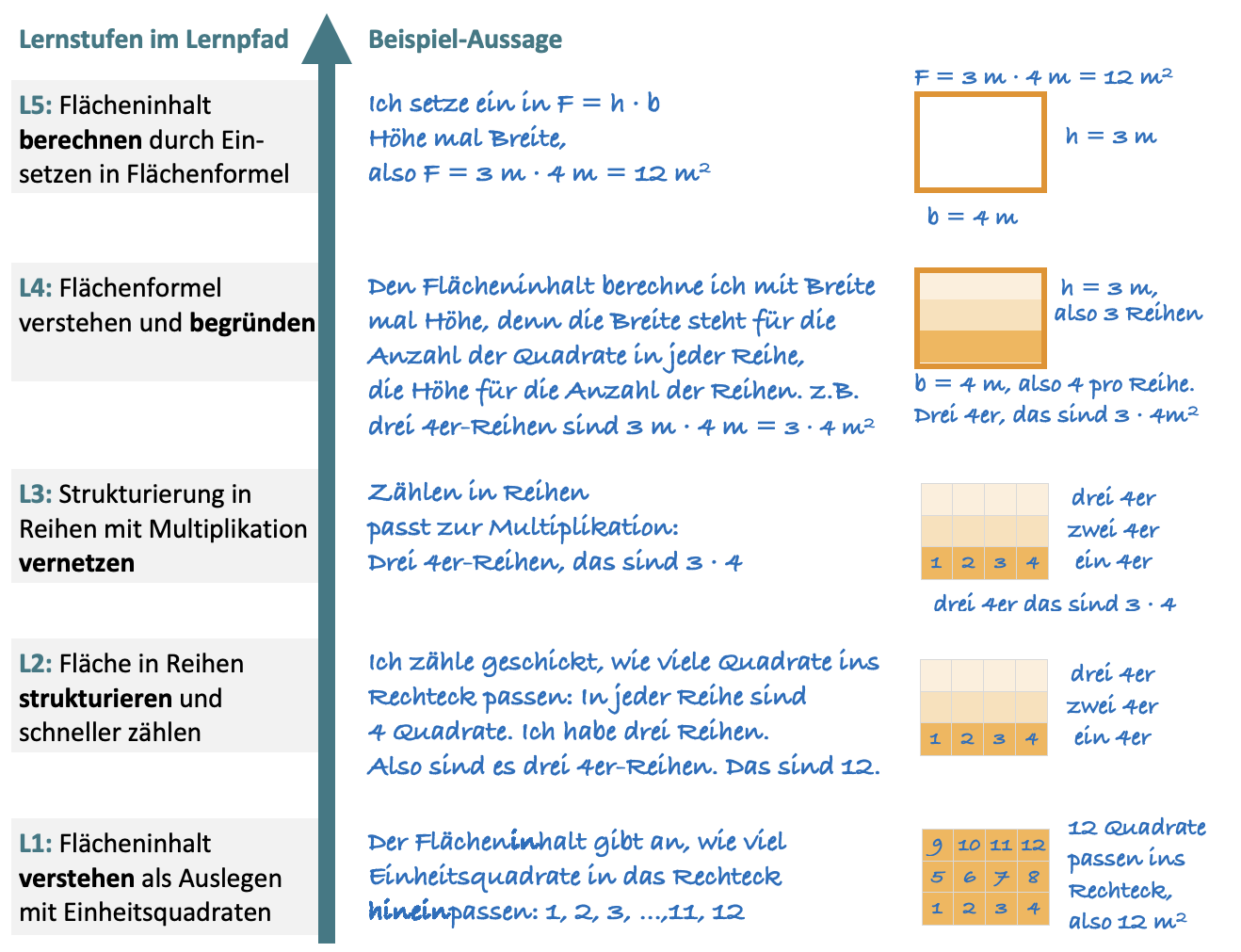 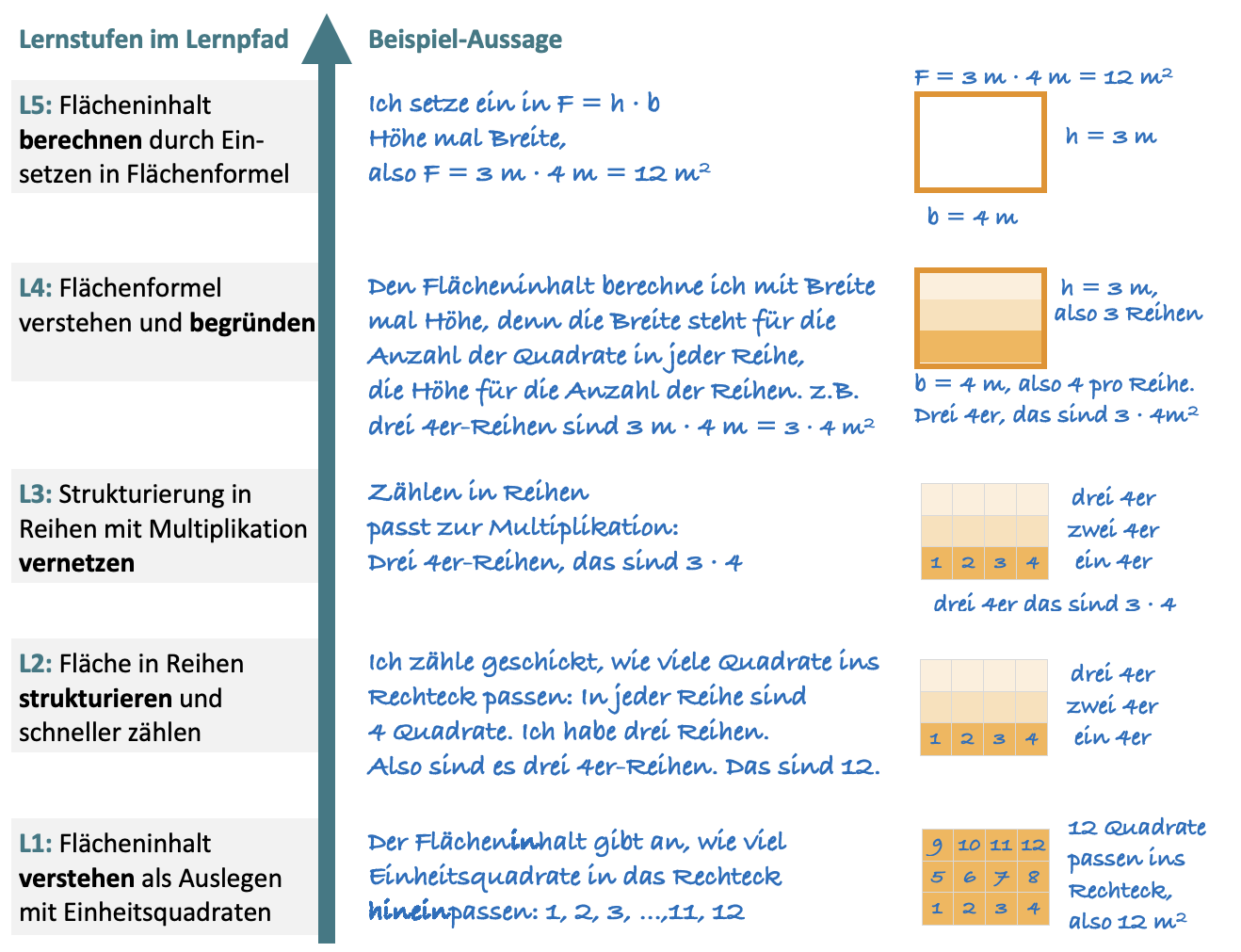 L4:	Flächenformel verstehen und begründen
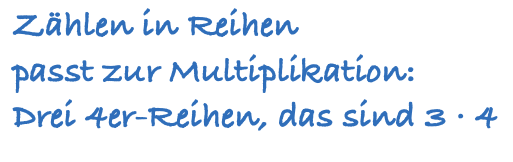 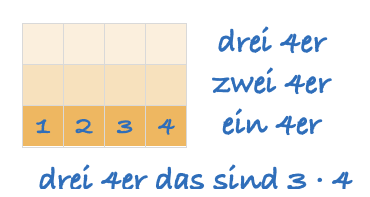 L3: 	Strukturierung in Reihen mit Multi-plikation vernetzen
Lernstufen werden oft übersprungen
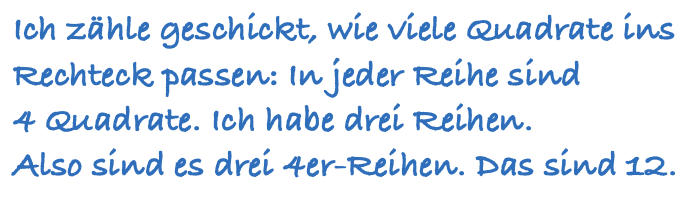 L2: 	Fläche in Reihen strukturieren und schneller zählen
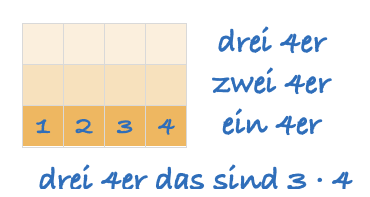 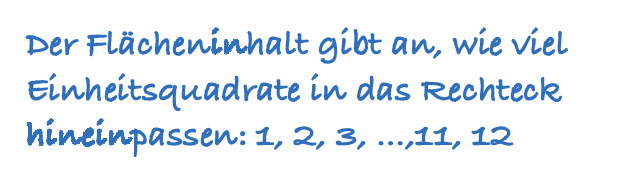 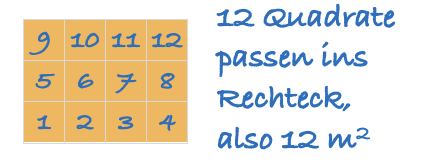 L1: Flächeninhalt verstehen als Auslegen mit Einheitsquadraten
(Ademmer et al. 2024)
Ein digitales Tool und zwei Übungsaufgaben für die sensibelsten Schritte
Hier ist das Flächentool:
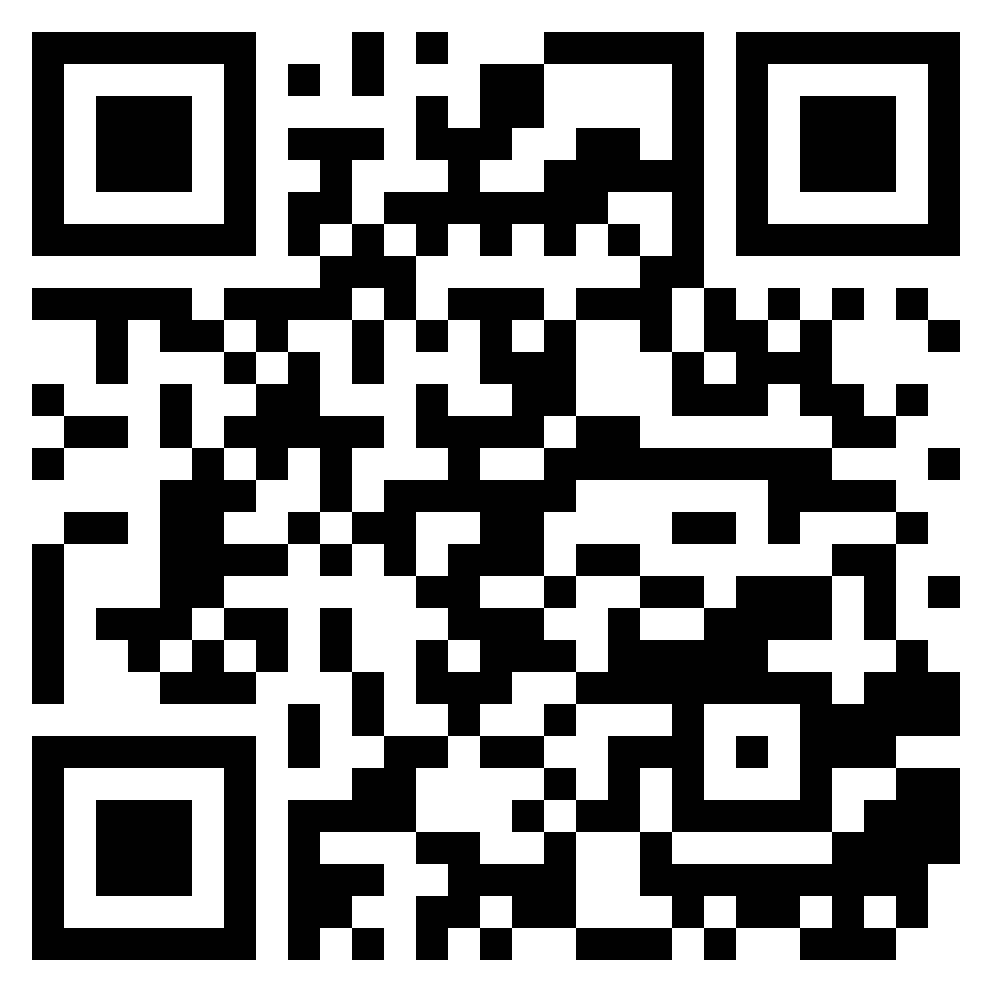 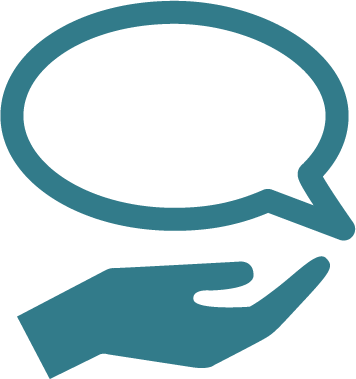 L5: Flächeninhalt berechnen durch Einsetzen in Flächenformel
https://sima.dzlm.de/um/5-005-flaechentool
L4:	Flächenformel verstehen und begründen
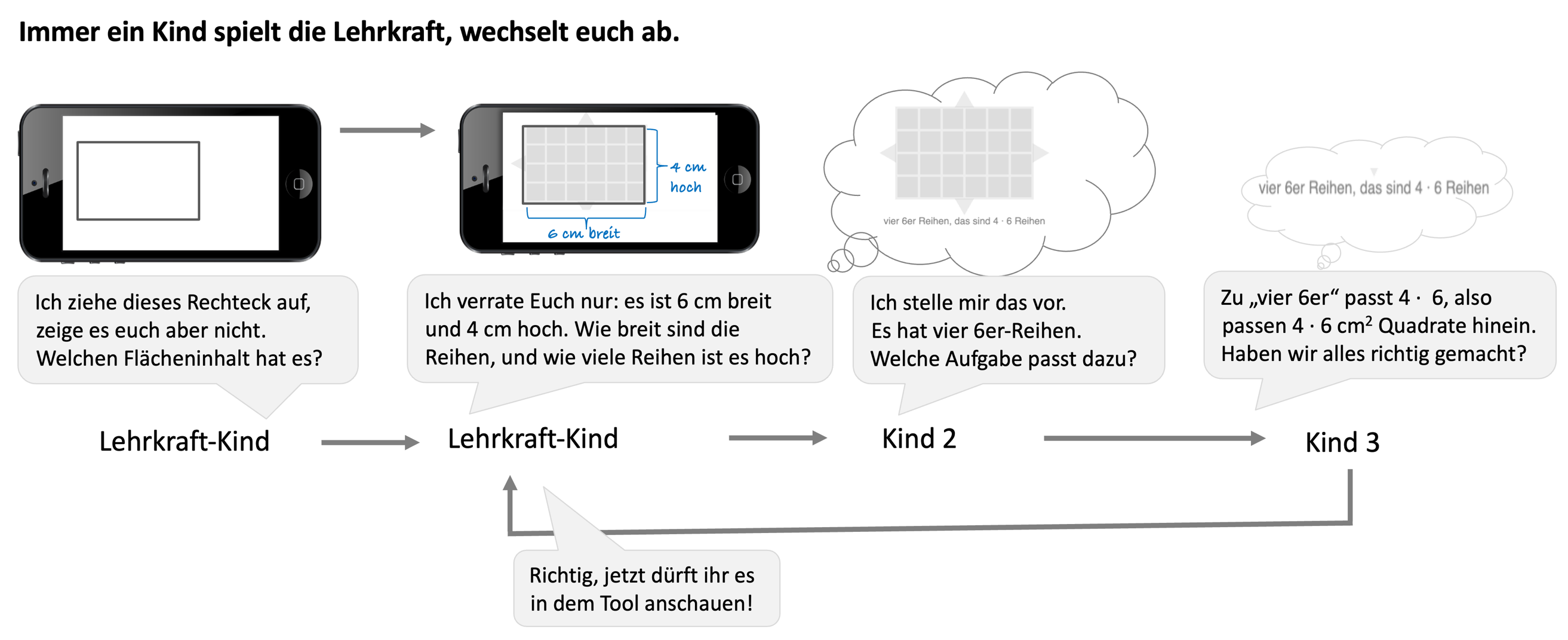 L3: 	Strukturierung in Reihen mit Multi-plikation vernetzen
Lernstufen werden oft übersprungen
L2: 	Fläche in Reihen strukturieren und schneller zählen
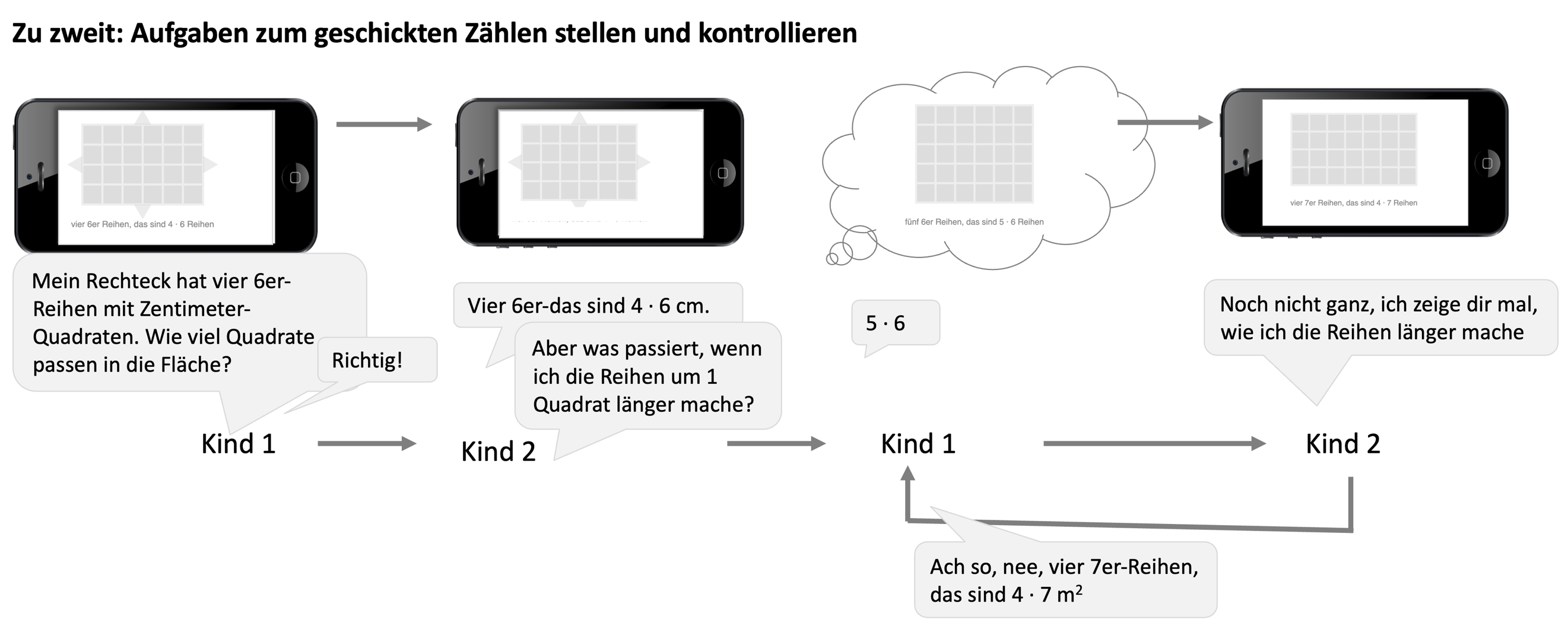 L1: Flächeninhalt verstehen als Auslegen mit Einheitsquadraten
(Ademmer et al. 2024)
Hier ist das Flächentool:
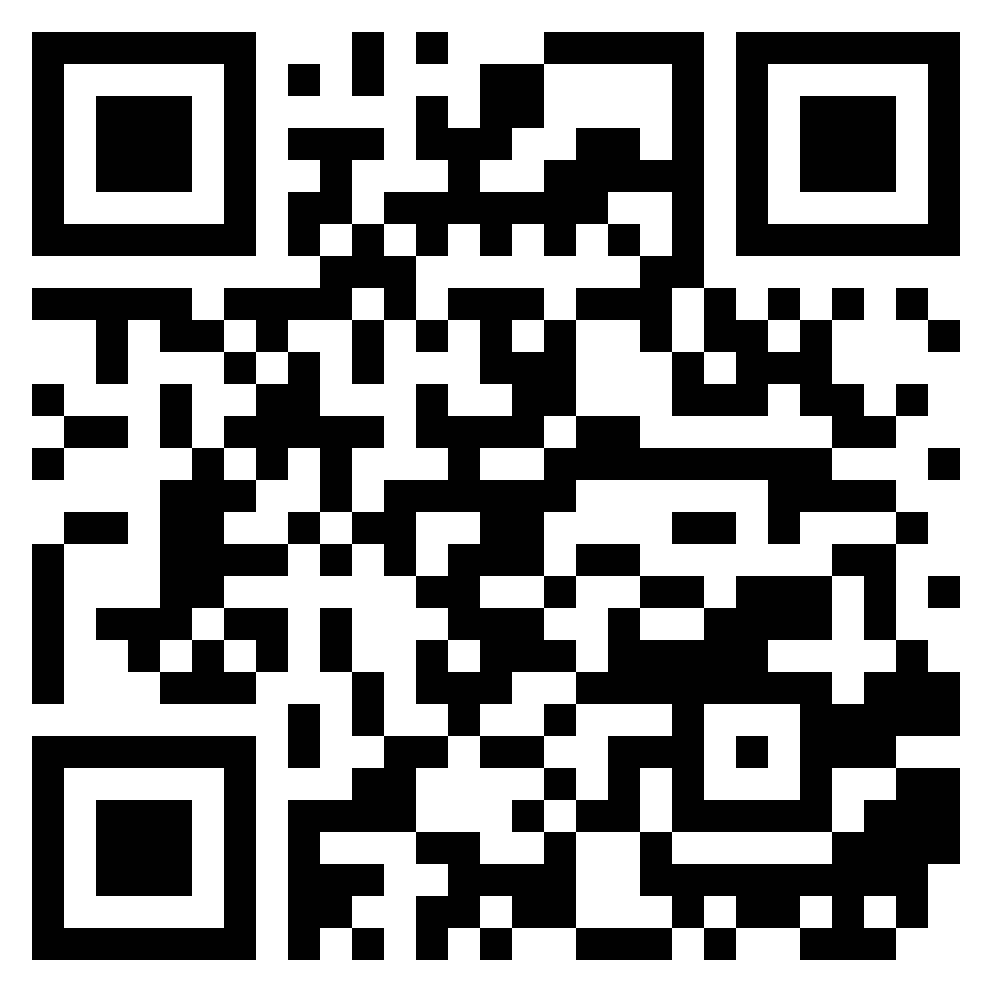 Übt zu zweit mit dem Flächentool: Geschicktes Zählen
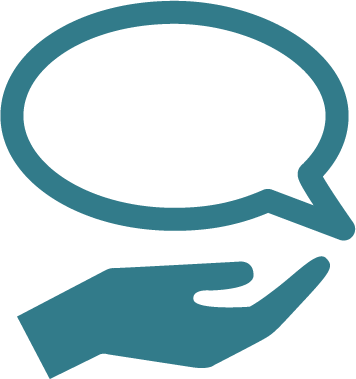 https://sima.dzlm.de/um/5-005-flaechentool
Zu zweit: Aufgaben zum geschickten Zählen stellen und kontrollieren
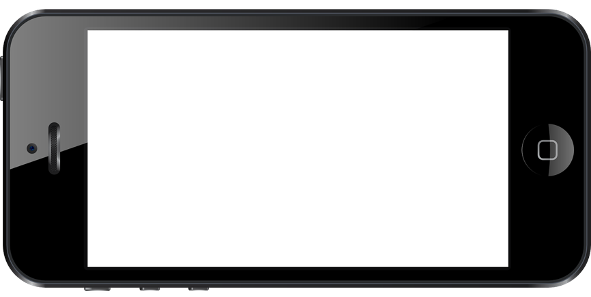 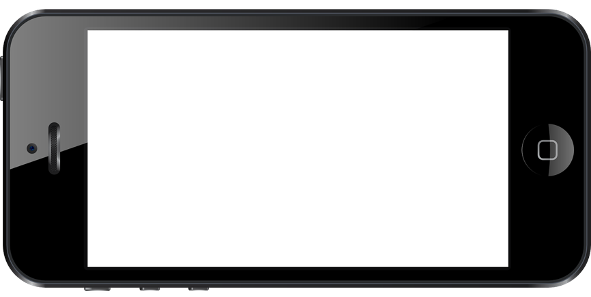 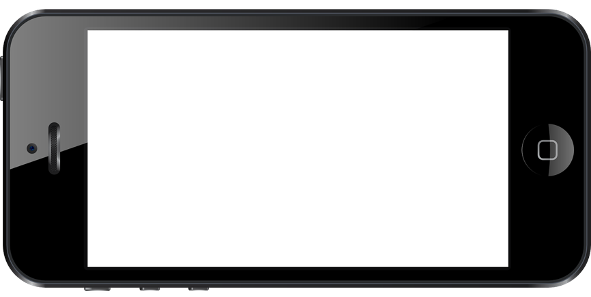 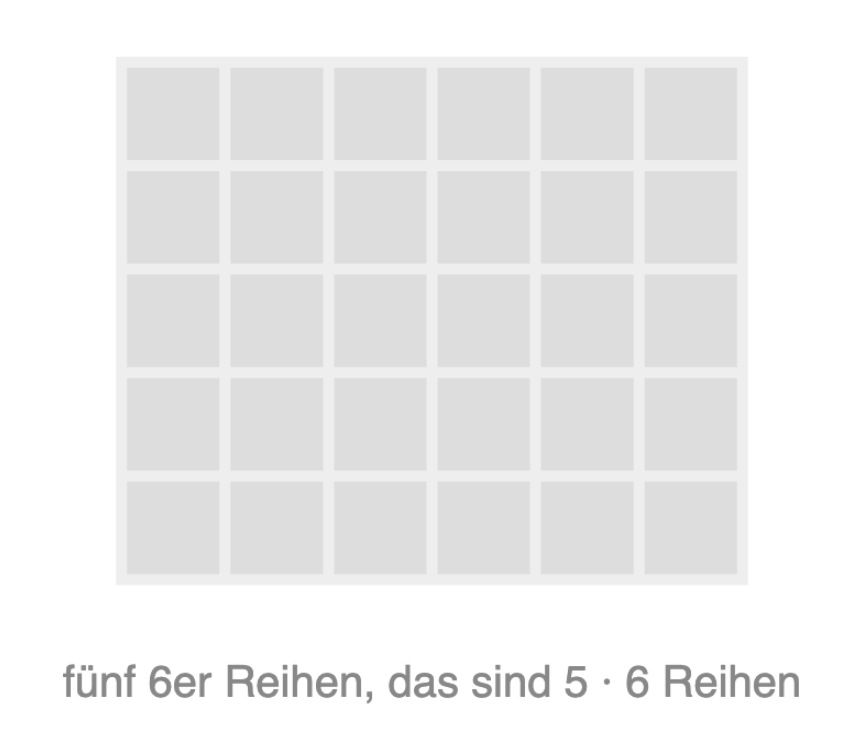 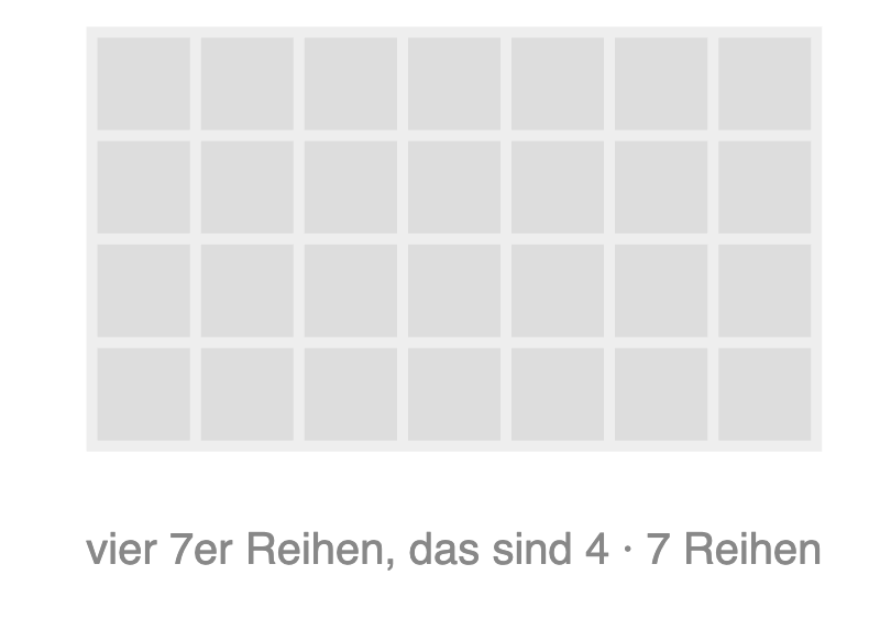 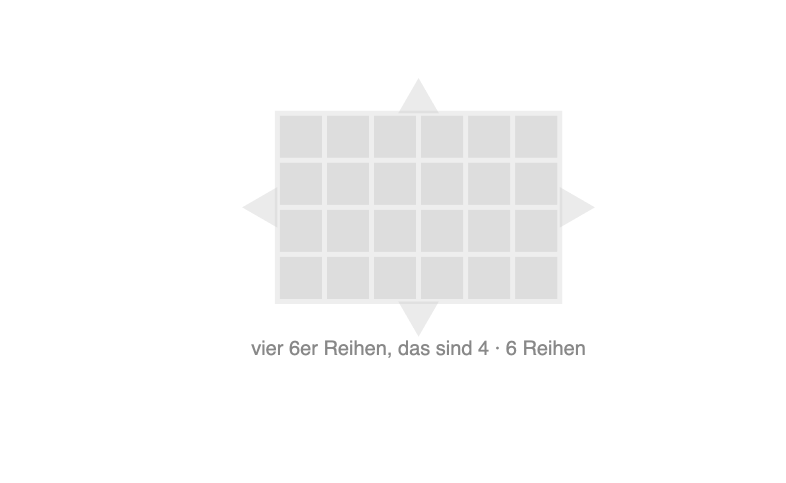 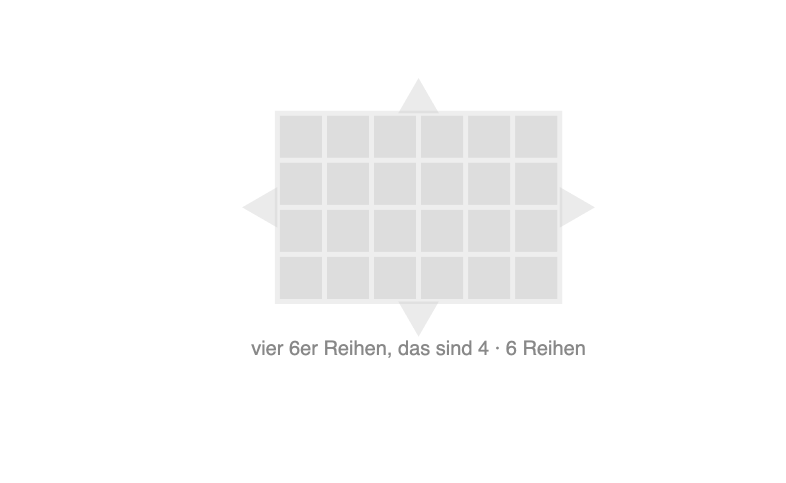 Quadrate
Mein Rechteck hat vier 6er-Reihen mit Zentimeter-Quadraten. Wie viel Quadrate passen in die Fläche?
Noch nicht ganz, ich zeige dir mal, wie ich die Reihen länger mache
Vier 6er, das sind 4 · 6 cm.
5 · 6
Aber was passiert, wenn ich die Reihen um 1 Quadrat länger mache?
Richtig!
Kind 1
Kind 1
Kind 2
Kind 2
Ach so, nee, vier 7er-Reihen, 
das sind 4 · 7 m2
Ademmer & Prediger (2023): http://sima.dzlm.de/um/5-005
Übt zu dritt mit dem Flächentool: Rechtecksflächen beschreiben und bestimmen
Hier ist das Flächentool:
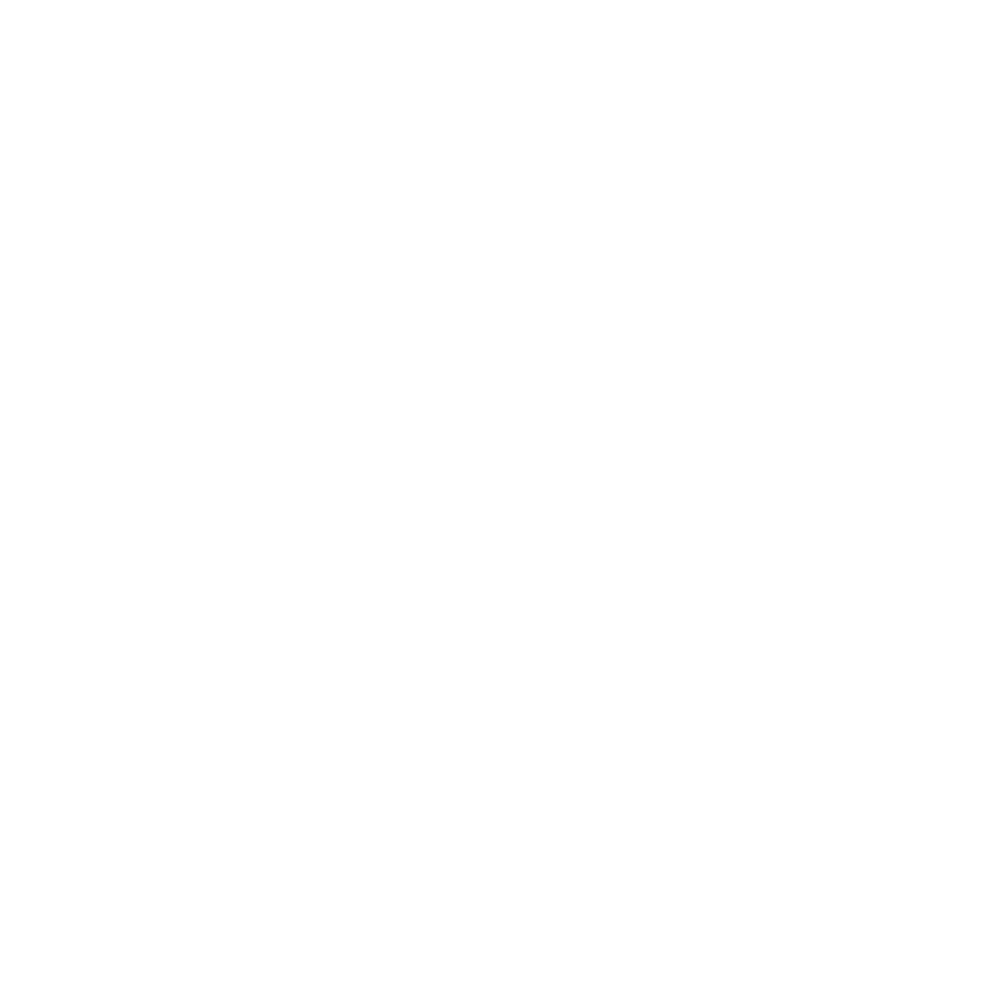 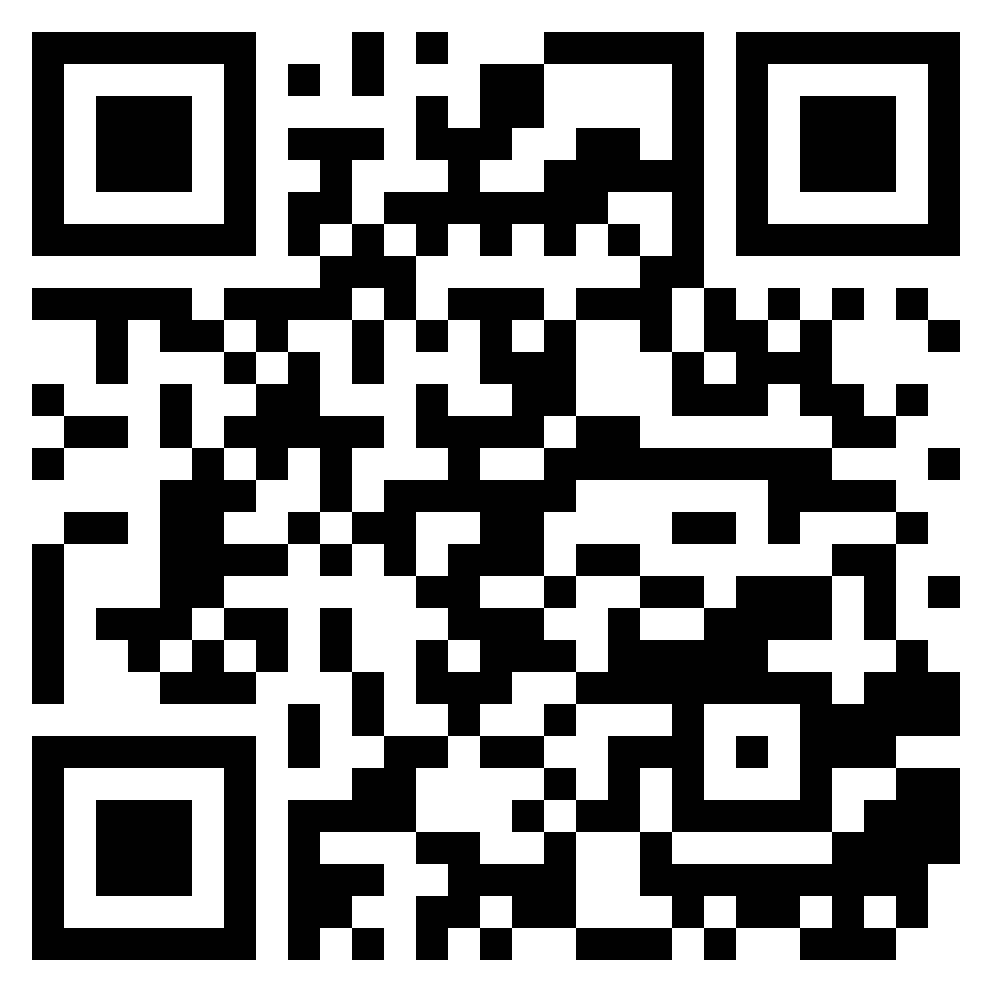 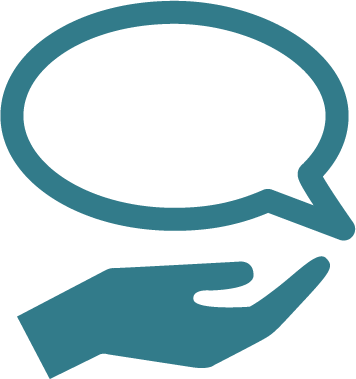 Immer ein Kind spielt die Lehrkraft, wechselt euch ab.
https://sima.dzlm.de/um/5-005-flaechentool
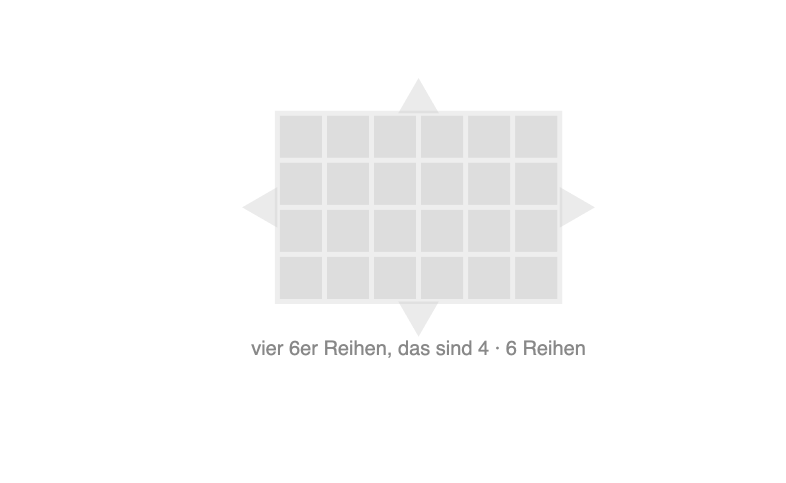 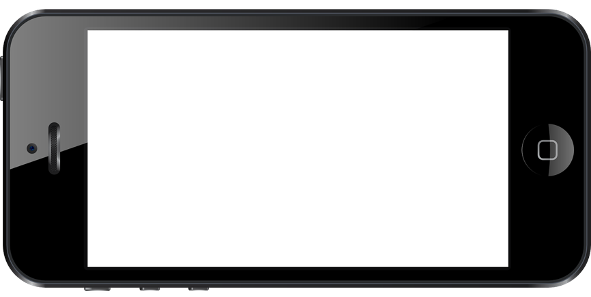 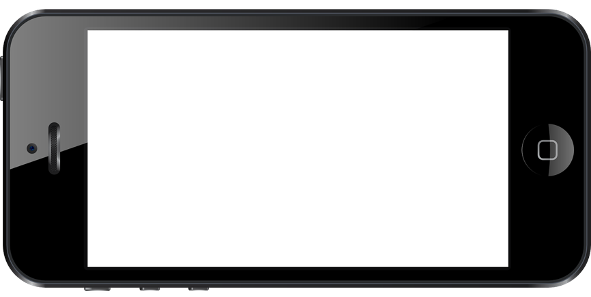 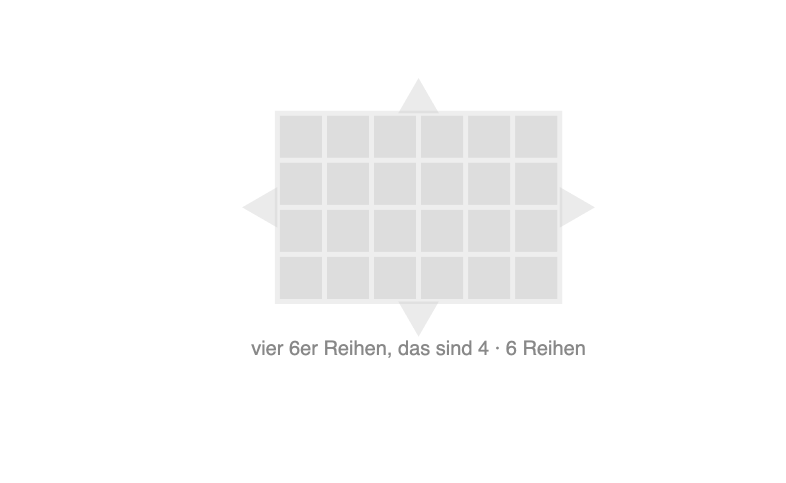 4 cm hoch
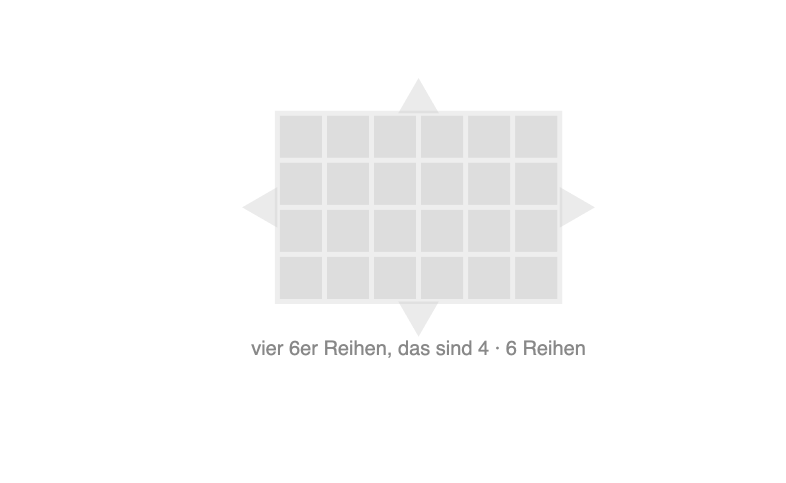 Quadrate
6 cm breit
Zu „vier 6er“ passt 4 ·  6, also passen 4 · 6 cm2 Quadrate hinein. 
Haben wir alles richtig gemacht?
Ich verrate Euch nur: es ist 6 cm breit und 4 cm hoch. Wie breit sind die Reihen, und wie viele Reihen ist es hoch?
Ich ziehe dieses Rechteck auf, zeige es euch aber nicht. Welchen Flächeninhalt hat es?
Ich stelle mir das vor. Es hat vier 6er-Reihen. 
Welche Aufgabe passt dazu?
Lehrkraft-Kind
Kind 2
Lehrkraft-Kind
Kind 3
Richtig, jetzt dürft ihr es in dem Tool anschauen!
Ademmer & Prediger (2023): http://sima.dzlm.de/um/5-005